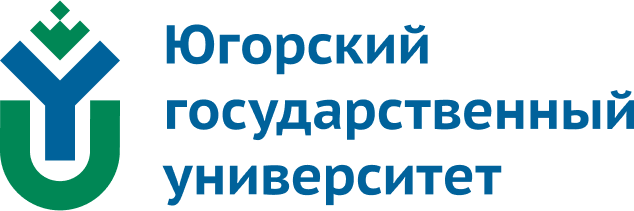 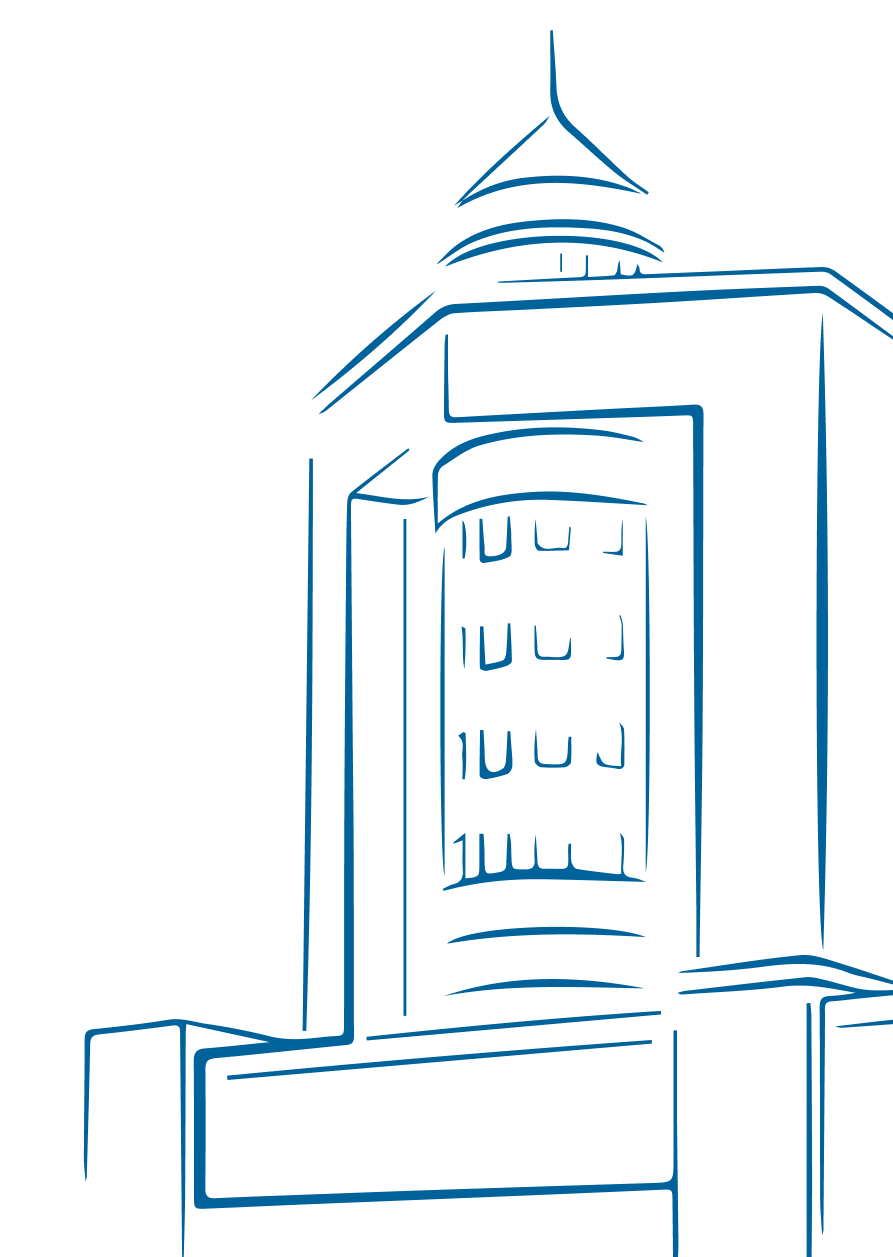 Тема: 
«Коллективно-договорное регулирование отношений персонала»
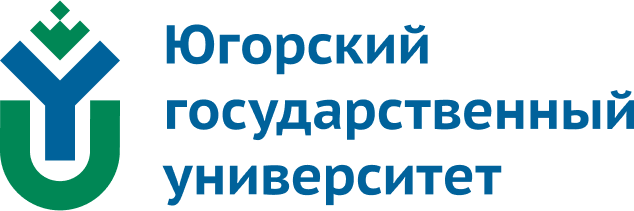 Понятие и функции коллективного договора
С развитием и изменением экономической и социальной жизни общества роль и значение коллективного договора в регулировании труда неоднократно менялись. В условиях становления и развития рынка труда в современных условиях России происходит очередное изменение содержания и сущности коллективного договора. Он становится основной разновидностью социально-партнерского регулирования трудовых отношений непосредственно в организациях.
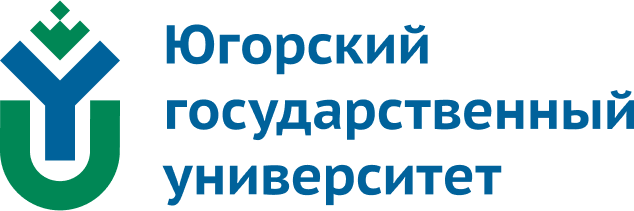 Установив в числе основных принципов регулирования трудовых и иных непосредственно связанных с ними отношений сочетание государственного и договорного регулирования, ТК РФ не только сохранил правовой статус коллективного договора, но и усилил его по сравнению с прежним законодательством. Упоминания и ссылки на коллективный договор, нормы, относящиеся к коллективно-договорному регулированию, содержатся более чем в сотне статей ТК РФ. Целый ряд его нормативных положений не может быть реализован иначе как через механизм коллективного договора.
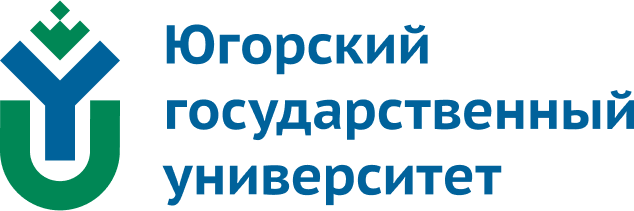 В настоящее время коллективный договор носит характер локально-правового нормативного акта, призванного служить своеобразным "внутренним трудовым кодексом" для наемных работников и работодателя в конкретной организации. Он является актом непосредственного участия трудовых коллективов в правовом регулировании труда работников, в создании локальных норм трудового права и в управлении организацией.
Коллективный договор – правовой акт, регулирующий социально-трудовые отношения в организации или у индивидуального предпринимателя и заключаемый работниками и работодателем в лице их представителей (ст. 40 ТК РФ).
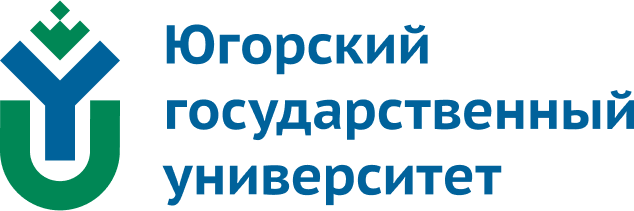 Коллективный договор регулирует трудовые, социально-экономические и профессиональные отношения работодателя и работников организации на основе согласования взаимных интересов. Для повышения эффективности совместной деятельности партнеров необходимо к заключению коллективных договоров подходить дифференцированно. При обсуждении следует учитывать специфику организации, статус и характер ее деятельности, в частности особенности организации в зависимости от формы собственности, размера, объема производства, финансового состояния, местонахождения, состава работников, наличия социальной инфраструктуры.
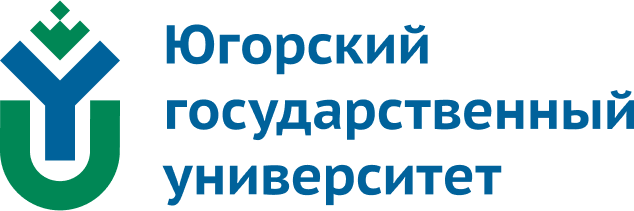 Необходимо расширить спектр вопросов, включаемых в коллективный договор согласно нормативным актам. В коллективных договорах дополнительно следует предусмотреть: усиление мотивации труда, включая конкретные меры по стимулированию профессиональной подготовки, дополнительные выплаты за уровень квалификации, сложность и условия труда; обеспечение реальных возможностей для участия (соучастия) работников в управлении предприятием, владении собственностью и распределении результатов его хозяйственной деятельности; социальное страхование работников за счет средств предприятия; льготы и компенсации работникам за счет средств предприятия; регулярный мониторинг обоснованности норм труда с учетом изменения организационно-технических, экономических и социальных факторов.
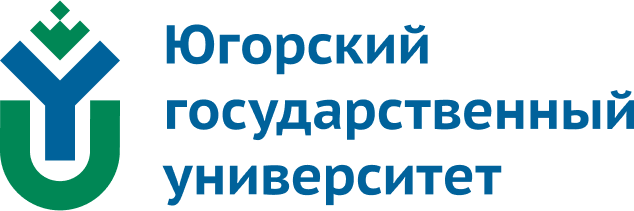 Коллективный договор назван актом, регулирующим трудовые, социально-экономические и профессиональные отношения между работодателем и работником на предприятии, в учреждении, организации.
В процессе работы над проектом коллективного договора у руководителя появляется уникальная возможность составить максимально точное представление о реальных интересах и потребностях работников. Заключение коллективного договора помогает наладить партнерские отношения работодателя с профсоюзом.
Коллективный договор устанавливает права и гарантии, улучшающие положение работников по сравнению с законодательством.
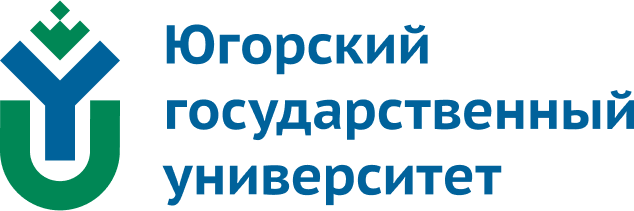 Работникам следует понимать, что в ситуации, существующей на рынке труда, большинство из них не смогут в одиночку получить те условия труда, которые может добиться профсоюз в процессе коллективных переговоров. Коллективный договор – главный инструмент реализации защитной функции профсоюза в организации, показатель эффективности работы профкома. В нем содержится механизм реализации законных прав профсоюза, что способствует его деятельности в организации.
Необходимость заключения коллективных договоров признана в большинстве стран с рыночной экономикой. Например, в США действует около 150 тысяч колдоговоров, в ФРГ – 45 тысяч, во Франции – 2 тысячи. Статус коллективных договоров в развитых странах чрезвычайно высок, поскольку они являются важным, а зачастую – главным источником трудового права.
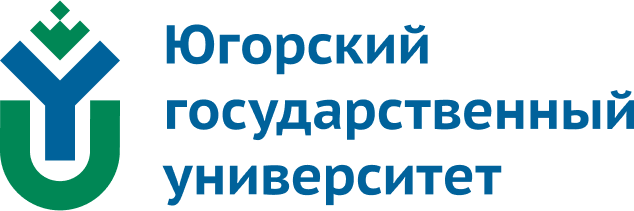 Итак, коллективный договор – это соглашение, которое устанавливает дополнительные гарантии для работников и ответные обязательства с их стороны по отношению к администрации. Такой договор призван повышать правовые и социальные гарантии для персонала по сравнению с теми, что установлены трудовым законодательством.
Коллективный договор выполняет сразу несколько функций:
Защитная функция коллективного договора заключается в том, чтобы защищать интересы работников, так как в трудовых отношениях работодатель является экономически более сильной стороной. Например, в коллективном договоре можно предусмотреть меры по сохранению рабочих мест на случай автоматизации производств; запрет на увольнение за прогул женщин, имеющих маленьких детей.
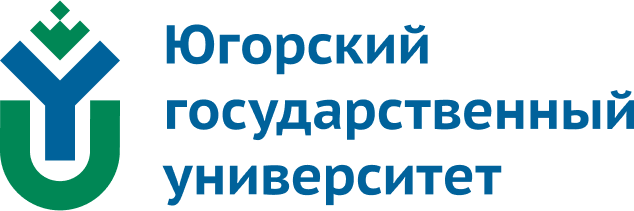 Оптимизирующая функция: коллективные договоры способствуют упрощению трудовых договоров, оптимизации расчетов затрат на оплату труда.
Регулирующая функция: коллективный договор позволяет избежать открытых конфликтов между работниками и работодателем. Пока договор остается в силе, он регулирует трудовые отношения и помогает разрешить все вопросы, возникающие у сторон в связи с его положениями.
С точки зрения эффективного управления коллективный договор выполняет в организации еще целый ряд важных функций, в числе которых следует выделять:
– нормативно-регулирующую (создание свода правил и норм организации);
– интегративную (снижение уровня конфликтности, объединение коллектива);
– коммуникативную (расширение информационного обмена в организации и взаимопонимания между менеджерами и работниками).
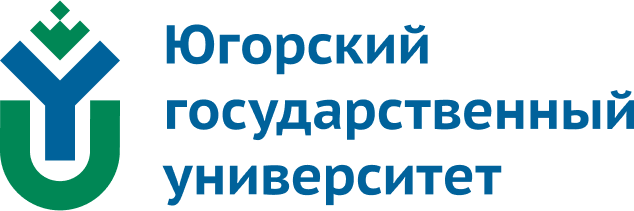 Стороны коллективного договора
ТК РФ устанавливает основы правового статуса социальных партнеров – представителей работников и работодателей.
Работники – физические лица, вступившие в трудовые отношения с работодателем. Эти отношения базируются на соглашении между работником и работодателем о личном выполнении работником за плату трудовой функции (работы по определенной специальности, квалификации или должности) с подчинением правилам внутреннего трудового распорядка при обеспечении работодателем условий труда, предусмотренных трудовым законодательством, коллективным договором, соглашениями, трудовым договором (ст. 15, 20 ТК РФ).
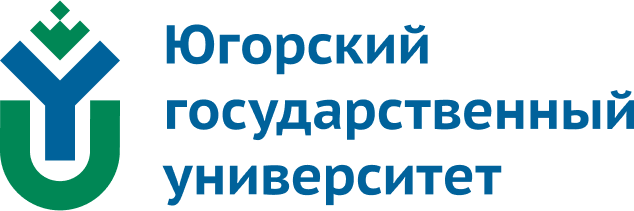 Лица, связанные с организацией гражданско-правовыми отношениями, в том числе и длительного характера, могут участвовать в коллективных переговорах лишь в качестве приглашенных экспертов, специалистов и посредников. Они не являются работниками организации, поскольку не подчиняются правилам внутреннего трудового распорядка, самостоятельно определяют условия своего труда, получают вознаграждение не за выполнение трудовой функции, а за конкретные услуги или товары. Коллективный договор на них не распространяется.
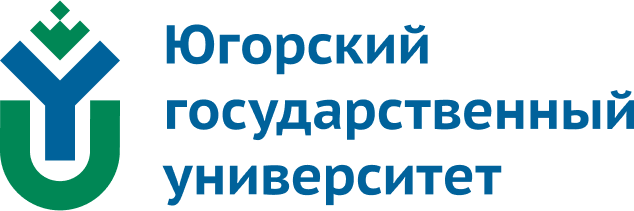 В ряде случаев первичная профсоюзная организация, которая играет важную роль в качестве представительного органа работников, в соответствии со ст. 3 Федерального закона от 12.01.1996 № 10-ФЗ "О профессиональных союзах, их правах и гарантиях деятельности" объединяет в своих рядах не только работников, но и временно не работающих, пенсионеров. В коллективном договоре могут быть предусмотрены меры социальной поддержки работодателем определенного круга лиц, не обладающих статусом работника (ветеранов, безработных, несовершеннолетних детей умерших работников и т.д.). На собраниях, связанных с волеизъявлением работников в отношении коллективного договора, пенсионеры и временно не работающие члены профсоюза могут участвовать только в качестве приглашенных.
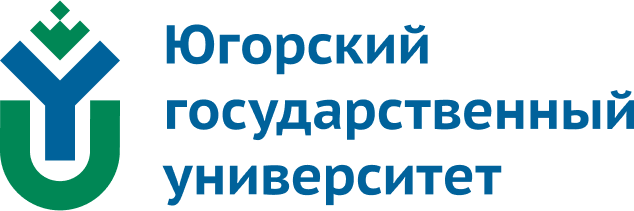 Работники выступают не как отдельные обособленные личности, а в качестве самостоятельного субъекта – трудового коллектива организации. При этом сами работники и трудовые коллективы не участвуют непосредственно в заключении коллективного договора, а действуют в лице представителей – органов профсоюзов или иных уполномоченных представительных органов. Таким образом, различаются сторона коллективного договора – ею являются работники (трудовой коллектив) и участники коллективного договорного процесса – ими на стороне работников могут быть профсоюзные органы и органы общественной самодеятельности, образованные на общем собрании работников организации и уполномоченные им.
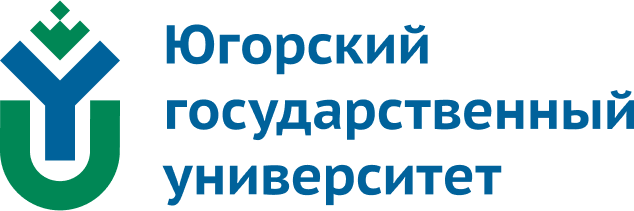 Поскольку в современных условиях в организации возможны случаи, когда одновременно несколько представительных органов будут претендовать на заключение договора, разрешение проблемы полномочного органа должно быть отдано самим работникам. Если такой орган отсутствует, представители работников вправе самостоятельно вести переговоры и заключать коллективный договор.
Представители работников – это органы профсоюзов и их объединений, уполномоченные на представительство в соответствии с их уставами, а также органы общественной самодеятельности, образованные на общем собрании (конференции) работников организации и уполномоченные ими.
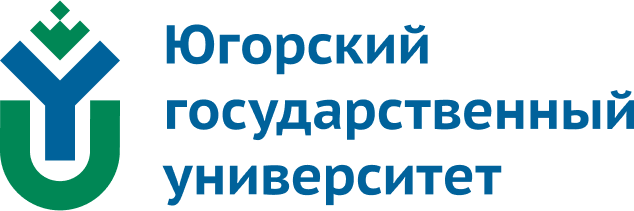 При этом органам общественной самодеятельности для представления работников при коллективных переговорах и в коллективных договорах требуется предоставить специальные полномочия. Профсоюзные же органы полномочны представить работников на коллективных переговорах и на заключении коллективных договоров в силу своего устава, который должен содержать право на такое представительство.
Международно-правовыми нормами представители работников, не участвующие в профсоюзе, признаются как бы "второстепенными" участниками коллективно-договорного процесса, что связано с практикой большинства стран, в которых профсоюзы являются наиболее авторитетными и общественно значимыми организациями трудящихся.
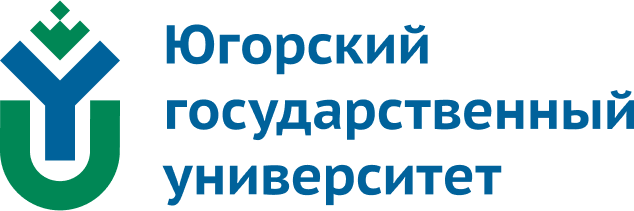 В соответствии с Федеральным законом "О профессиональных союзах, их правах и гарантиях деятельности" профсоюзам, их объединениям, первичным организациям также предоставлено право на ведение коллективных переговоров и заключение коллективных договоров от имени работников. В нем предусмотрено общее право профсоюзов на представительство и защиту прав и интересов работников.
Отношения профсоюзов, первичных профсоюзных организаций и их органов с другими представителями работников (органами общественной самодеятельности) строятся на основе сотрудничества. При этом Федеральным законом "О профессиональных союзах, их нравах и гарантиях деятельности" прямо установлено, что наличие иных представительных органов в организации не может использоваться для воспрепятствования деятельности профсоюзов.
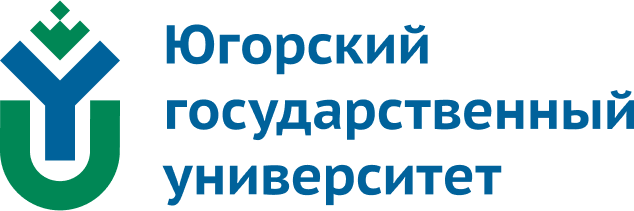 В коллективно-договорной практике участвует первичная профсоюзная организация – добровольное объединение членов профсоюза, работающих, как правило, в одной организации независимо от формы собственности и подведомственности, действующее на основании общего положения, принятого им в соответствии с уставом или на основе общего положения о первичной профсоюзной организации соответствующего профсоюза. Иными словами, такое положение может быть утверждено отдельно или может являться составной частью устава профсоюза. Однако во всех случаях в положении о первичной профсоюзной организации должно содержаться право представлять работников в коллективных переговорах и при заключении коллективных договоров с работодателями. Это необходимо для обеспечения законности представительства интересов работников их профсоюзной организацией.
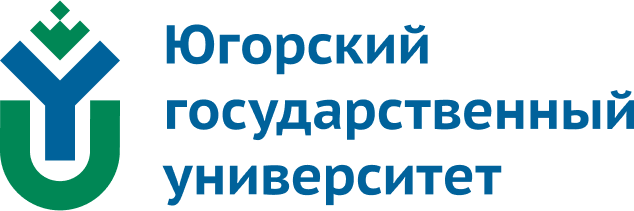 При отсутствии единого представительного органа работников законодатель предусматривает, что каждый представитель вправе самостоятельно вести переговоры от имени уполномочивших его работников и заключать отдельный коллективный договор или предлагать заключить приложение к коллективному договору, защищающее специфические интересы представляемых работников по профессиональному признаку. Вместе с тем более предпочтительным является объединение нескольких представителей и заключение с работодателем единого коллективного договора.
Коллективные договоры, подписанные объединенным представителем работников, а тем более несколько коллективных договоров, заключенных работниками одной организации, на практике встречаются крайне редко, однако споры о праве на ведение переговоров возникают все чаще.
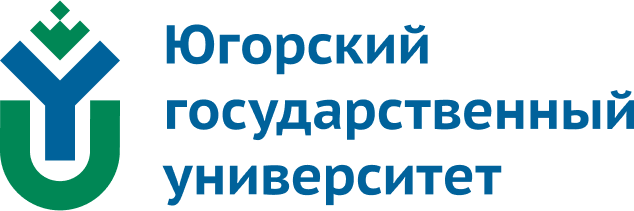 При этом далеко не всегда подобные споры завершаются принятием конструктивных решений, процесс заключения колдоговора неоправданно затягивается, может возникнуть необоснованная дифференциация условий труда.
Выходом из этой ситуации может стать практика выбора всеми работниками организации своего единого представителя, пусть даже в лице смешанной группы из членов профсоюза и "независимых" представителей от не охваченных профсоюзом работников. Одним из наиболее демократических и легитимных путей формирования такого единого представителя являются выборы, а практика со временем установит их критерии и регламент.
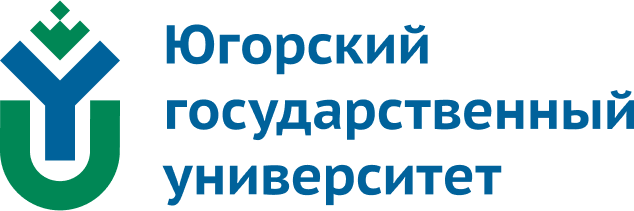 ТК РФ предусмотрено несколько вариантов представительства интересов работников (ст. 30, 31).
Работодатель – физическое либо юридическое лицо (организация), вступившее в трудовые отношения с работником (ст. 20 ТК РФ). Филиалы, представительства, иные обособленные структурные подразделения организации не являются работодателями. Тем не менее в них могут заключаться отдельные коллективные договоры (ст. 40 ТК РФ). Таким образом, в крупных организациях, обладающих разветвленной структурой, возможно заключение десятков коллективных договоров с одним и тем же работодателем.
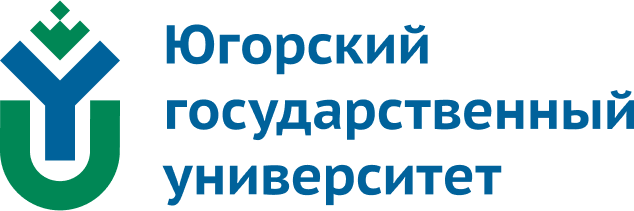 Представители работодателей – это руководители организации или другие полномочные в соответствии с уставом (положением) организации или иными правовыми актами лица, полномочные органы объединений работодателей, иные уполномоченные работодателями органы.
Работодателем обычно выступает юридическое лицо, главным признаком которого в качестве работодателя выступает организация производственного процесса и трудовой деятельности и использование рабочей силы для решения уставных задач. В законодательстве прямо не указано, кто может быть представителем работодателя. Им может стать и руководитель организации, и специально уполномоченное лицо (группа лиц).
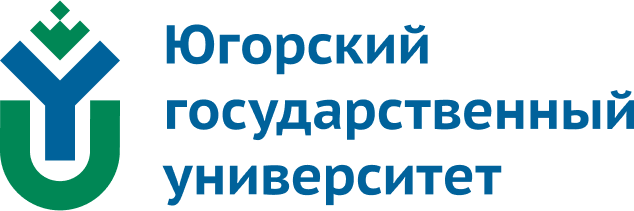 Однако любые представители работодателя должны иметь соответствующие полномочия, зафиксированные в уставе организации либо в ином правовом акте (например, приказ (распоряжение) руководителя организации и т.д.)
Несмотря на то что полномочия по ведению коллективного договора от имени работодателя руководитель организации своим приказом может предоставить и определенному должностному лицу из руководящего состава организации (например, своему заместителю, начальнику отдела труда и заработной платы и др.), подписание коллективного договора от имени работодателя желательно осуществить самому руководителю организации как лицу, отвечающему за ее деятельность, распорядителю ее средствами, имуществом, другими ценностями, составляющими материальную основу коллективного договора.
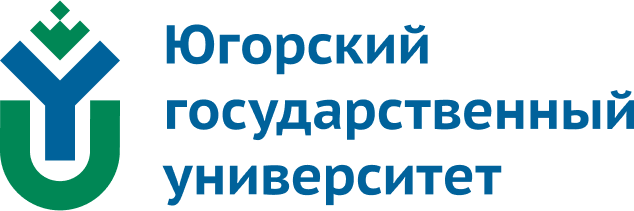 Документальное подтверждение представительских полномочий от имени сторон коллективного договора – одно из решающих условий признания юридической силы этого правового акта. В связи с этим представительские полномочия сторон должны быть тщательно оформлены, чтобы не возникали сомнения в легитимности заключенных ими договоров.
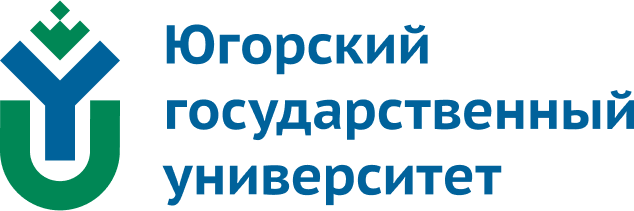 Разработка и утверждение коллективного договора
Представители работников и работодателей в соответствии со ст. 36 ТК РФ могут проявить инициативу по проведению переговоров и заключению коллективного договора.
Представители стороны, получившие уведомление в письменной форме с предложением о начале коллективных договоров, обязаны в течение семи календарных дней вступить в переговоры (ст. 36 ТК РФ). В этот срок включаются и нерабочие дни. Если последний день срока приходится на нерабочий день, то днем окончания срока считается ближайший следующий за ним рабочий день (ст. 14 ТК РФ).
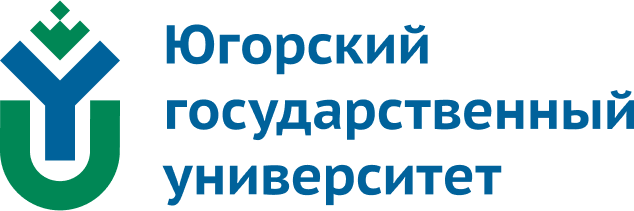 Уведомление вручается в установленном порядке лицу, ответственному за прием деловой корреспонденции в организации, с отметкой на копии документа о дате его получения или направляется на имя руководителя организации почтовым отправлением с уведомлением о вручении.
Уведомление составляется в произвольной форме. В нем следует сформулировать предложения по срокам, порядку и месту проведения переговоров, указать состав лиц, направляемых в комиссию стороной, вручившей уведомление.
В процессе разработки и утверждения коллективного договора в организации следует выделить семь основных этапов: подготовительный, аналитический, структурный, проектный, редакционный, этап обсуждения коллективного договора и его утверждения.
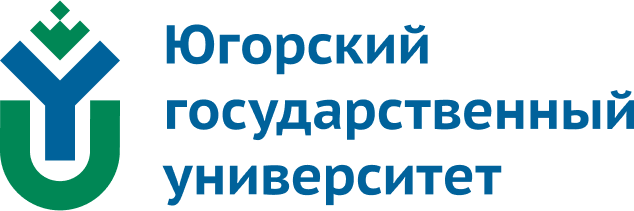 Содержание и структура коллективного договора определяются сторонами.
В коллективном договоре с учетом финансово-экономического положения работодателя могут устанавливаться льготы и преимущества для работников, условия труда, более благоприятные по сравнению с установленными законами, иными нормативными правовыми актами, соглашениями (ст. 41 ТК РФ).
Данная структура дает примерный перечень вопросов, обязательства по которым могут включаться в коллективный договор. Обязательства в коллективном договоре возлагаются на работодателя, а работники выполняют обязанности, предусмотренные законодательством, правилами внутреннего трудового распорядка, должностной инструкцией и трудовым договором.
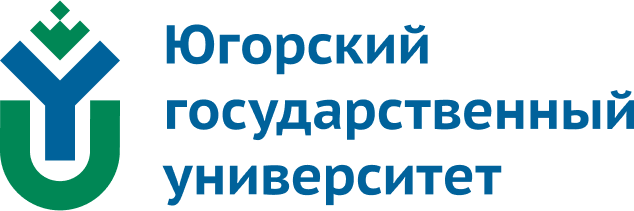 Коллективный договор не может содержать условий, снижающих уровень прав и гарантий работников, предусмотренный законодательством о труде. Напротив, он может устанавливать дополнительные льготы и преимущества, более благоприятные условия труда.
Не следует перегружать коллективный договор так называемыми информационными положениями, т.е. по существу воспроизведением правовых норм, определяющих основные условия труда. Это лишь затрудняет восприятие локального акта и в то же время не несет никакой правовой нагрузки, так как указанные нормы действуют независимо от принятия коллективного договора.
При определении содержания коллективного договора в конкретной организации необходимо исходить из социальных проблем, актуальных для данного коллектива, с учетом финансовых возможностей организации.
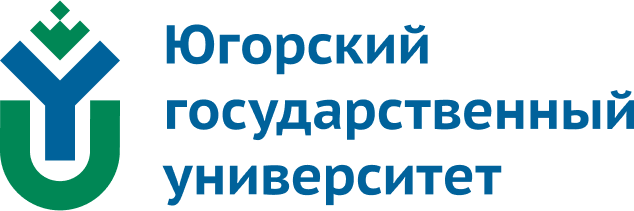 Коллективный договор заключается на срок не более трех лет и вступает в силу со дня подписания его сторонами либо со дня, установленного коллективным договором. Стороны имеют право продлить действие коллективного договора на срок не более трех лет (ст. 43 ТК РФ).
Внесение изменений и дополнений в договор может осуществляться либо в процессе проведения коллективных переговоров, либо в порядке, установленном самим коллективным договором (ст. 44 ТК РФ).
На практике социальные партнеры поручают комиссии но ведению коллективных переговоров контролировать выполнение коллективного договора и по мере необходимости вносить в него изменения и дополнения.
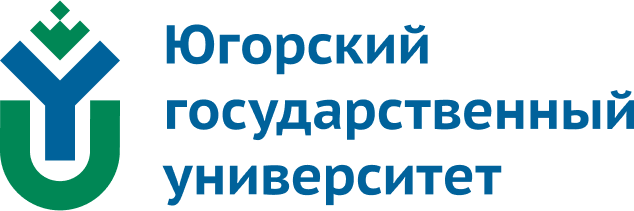 В настоящее время коллективные договоры организаций пока остаются наиболее реальной, но весьма локализованной сферой развития социального партнерства, поскольку отражают исключительно отношения между администрацией предприятия и его работниками. Традиции заключения коллективных договоров сохраняются в основном на государственных предприятиях. Что касается предприятий, трансформированных в акционерные общества, особенно закрытого типа, то на ряде таких предприятий наблюдается отказ от заключения коллективных договоров. Вне сферы отношений социального партнерства оказываются все работники, входящие в сферу малого предпринимательства.
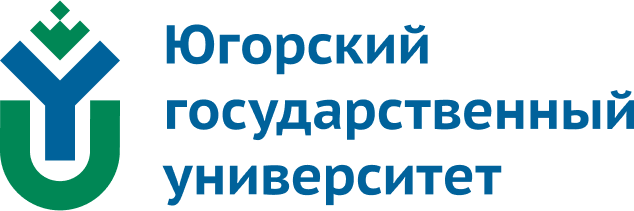 Коллективные трудовые споры
Рассмотрение и решение коллективных трудовых споров определяется гл. 61 ТК РФ.
Коллективный трудовой спор – неурегулированные разногласия между работниками (их представителями) и работодателями (их представителями) по поводу установления и изменения условий труда (включая заработную плату), заключения, изменения и выполнения коллективных договоров, соглашений, а также в связи с отказом работодателя учесть мнение выборного представительного органа работников при принятии актов, содержащих нормы трудового права в организациях (ст. 398 ТК РФ).
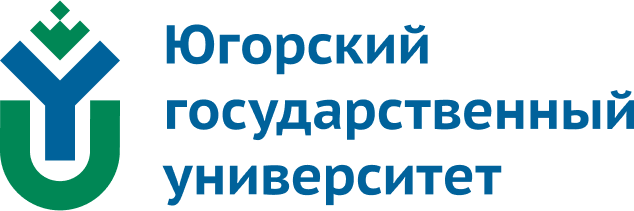 День начала коллективного трудового спора – день сообщения решения работодателя (его представителя) об отклонении всех или части требований работников (их представителей) или несообщение работодателем (его представителем) в соответствии со ст. 400 ТК РФ своего решения.
Требования, выдвигаемые работниками организации (филиала, представительства или иного обособленного структурного подразделения), индивидуального предпринимателя и (или) их выборным представительным органом, утверждаются на соответствующем собрании (конференции) работников, излагаются в письменной форме и направляются работодателю (о правомочности собрания и конференции ч. 3 ст. 399 ТК РФ).
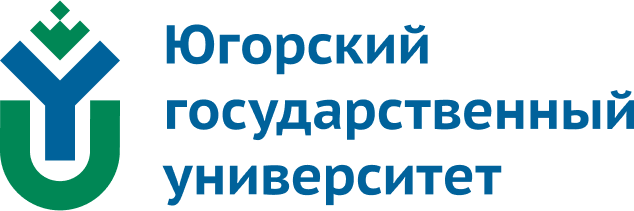 Для поиска сторонами спора компромиссного решения предусмотрены примирительные процедуры. Их стадии определены в ст. 401 ТК РФ: на первой стадии должна быть предпринята попытка разрешить спор без участия третьих лиц, на второй – попытка примирения с участием посредника и (или) в трудовом арбитраже.
Примирительные процедуры – рассмотрение коллективного трудового спора в целях его разрешения примирительной комиссией, с учетом посредника и (или) в трудовом арбитраже.
Согласно ч. 1 и 2 ст. 401 ТК РФ после рассмотрения спора примирительной комиссией стороны могут обратиться к посреднику или минуя посредника – в трудовой арбитраж. Возможен и такой вариант: после примирительной комиссии можно последовательно обратиться к посреднику, а затем в трудовой арбитраж.
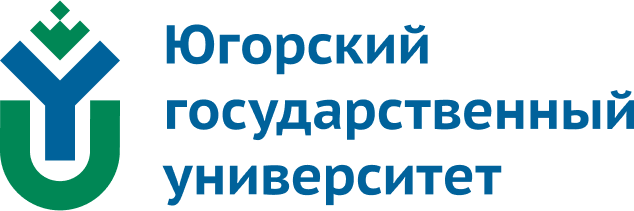 Соответствующие дни, которые можно расценить как начало коллективного трудового спора, названы в ч. 3 ст. 398 ТК РФ.
Таким образом, теперь существуют два варианта определения начала коллективного трудового спора:
1) день, когда работодатель (его представитель) сообщает об отклонении всех или части требований работников (их представителей);
2) день, когда истек срок, предоставленный работодателю для ответа на направленные ему требования работников, а он не сообщил о своем решении (ст. 400 ТК РФ дает ему на это три рабочих дня).
День начала коллективного трудового спора важно определить точно, поскольку в соответствии со ст. 402 ТК РФ примирительная комиссия создается в срок до трех рабочих дней со дня начата коллективного трудового спора.
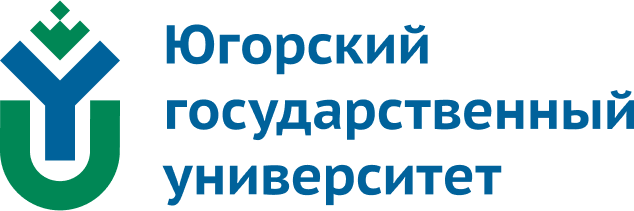 Правом выдвижения требований обладают работники и их представители, что предусмотрено ст. 399 ТК РФ. В соответствии с ч. 5 ст. 40 ТК РФ правом представлять интересы работников при проведении коллективных переговоров относительно подготовки, заключения, изменения колдоговора в филиале, представительстве, ином обособленном структурном подразделении организации наделяется представитель этого подразделения. Он определяется в соответствии с правилами, предусмотренными для ведения коллективных переговоров организации в целом и изложенными в ст. 37 ТК РФ.
В ч. 2, 3 и 4 ст. 399 ТК РФ рассматриваются условия проведения собрания (конференции) работников, на котором должны быть утверждены выдвигаемые работодателю требования. Они излагаются в письменной форме и направляются работодателю.
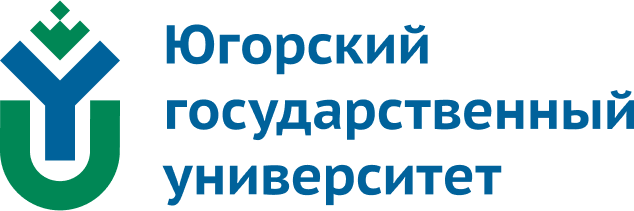 Требования профсоюзов и их объединений по-прежнему выдвигаются сторонами и направляются сторонам социального партнерства.
Копия требований может быть направлена в соответствующий государственный орган по урегулированию коллективных трудовых споров. Он должен оказать помощь сторонам коллективного трудового спора на всех этапах его рассмотрения и разрешения, содействовать его урегулированию. Чем раньше данному государственному органу станет известно о выдвигаемых работниками требованиях, тем больше у него будет времени на выяснение всех обстоятельств спора до того момента, как спор будет перенесен на его рассмотрение (если, конечно, его помощь не приведет к урегулированию спора раньше).
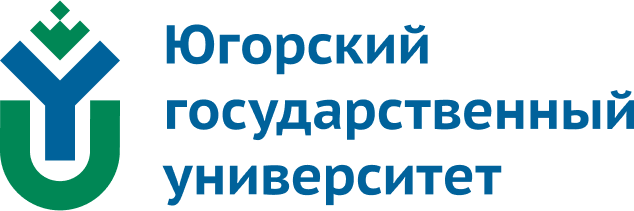 Статьей 400 ТК РФ работодателю установлен жесткий срок для ответа на требования работников – три рабочих дня со дня получения требований. Со дня начала трудового спора начинается истечение нового срока – три рабочих дня для создания примирительной комиссии, если работодатель не удовлетворит требований работников.
Создание и порядок действия примирительной комиссии следующий:
– решение о создании комиссии на локальном уровне социального партнерства оформляется приказом работодателя и решением представителя работников;
– решение о создании примирительных комиссий при решении коллективных трудовых споров на иных уровнях социального партнерства оформляются соответствующими актами (приказом, распоряжением, постановлением) представителей работодателей и представителей работников;
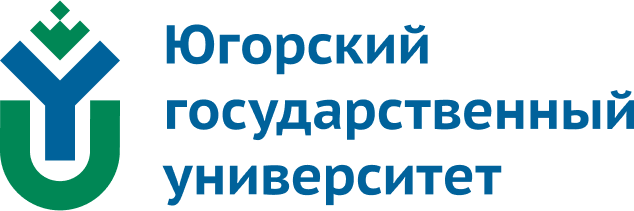 – примирительная комиссия формируется из представителей сторон коллективного трудового спора на равноправной основе;
– решение примирительных комиссий принимается по соглашению сторон спора, оформляется протоколом, имеет для сторон спора обязательную силу и исполняется в порядке и в сроки, которые установлены данным решением;
– при недостижении согласия стороны приступают к переговорам о приглашении посредника и (или) создании трудового арбитража.
Выдвижения и действия посредника следующие:
– посредника приглашают стороны коллективного трудового спора. Им может быть любой независимый специалист. При необходимости стороны коллективного трудового спора могут обратиться в соответствующий государственный орган по урегулированию коллективных трудовых споров за рекомендацией кандидатуры посредника;
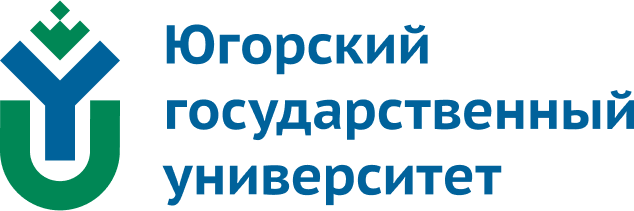 – рассмотрение спора завершается принятием сторонами согласованного решения в письменной форме или составлением протокола разногласий;
– при недостижении согласия стороны передают спор на рассмотрение трудового арбитража.
Создание трудового арбитража и оформление его решения:
– создается сторонами коллективного трудового спора и соответствующим государственным органом по урегулированию коллективных трудовых споров. Создание трудового арбитража, его состав, регламент, полномочия оформляются решением работодателя, представителя работников и упомянутого государственного органа по урегулированию коллективных трудовых споров. Стороны коллективного спора заключают соглашение в письменной форме об обязательном выполнении решений трудового арбитража;
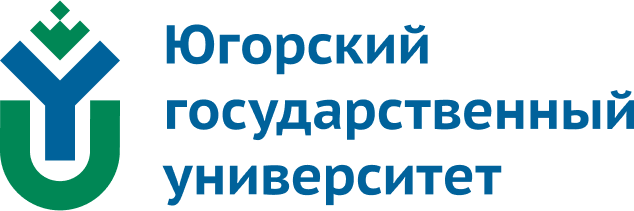 – решение трудового арбитража оформляется в письменном виде и передается сторонам коллективного трудового спора;
– если спор не разрешен или решение трудового арбитража не исполняется, работники или их представители вправе приступить к организации забастовки, за исключением случаев, когда в соответствии с ч. 1, 2 ст. 413 ТК РФ забастовка не может быть проведена.
Если стороны не приходят к соглашению о создании трудового арбитража, его составе, регламенте и полномочиях, то решение по этим вопросам принимает государственный орган по урегулированию коллективных трудовых споров.
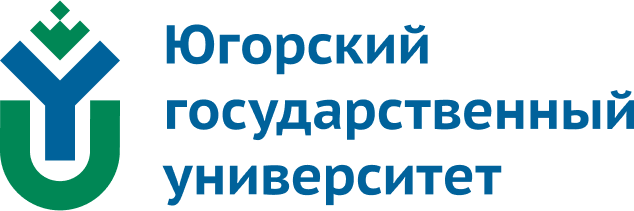 Каждая из сторон коллективного трудового спора имеет право обратиться в данный государственный орган в любой момент после начала спора для уведомления и регистрации спора.
Гарантии работникам в период разрешения коллективных трудовых споров предусмотрены ст. 405, 414, 415, 417 ТК РФ.
Забастовка – временный добровольный отказ работников от исполнения трудовых обязанностей (полностью или частично) в целях разрешения коллективного трудового спора (ст. 398 ТК РФ).
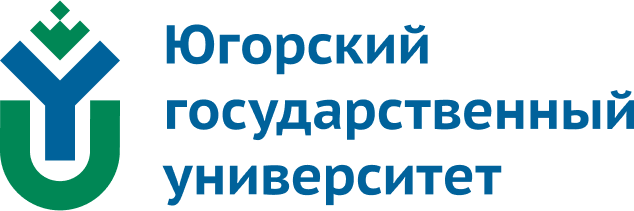 Соглашение в социально-трудовой сфере
Соглашение – правовой акт, регулирующий социально-трудовые отношения и устанавливающий общие принципы регулирования связанных с ними экономических отношений, заключаемый между полномочными представителями работников и работодателей на федеральном, межрегиональном, региональном, отраслевом (межотраслевом) и территориальном уровнях социального партнерства в пределах их компетенции (ст. 45 ТК РФ).
По договоренности сторон, участвующих в коллективных переговорах, соглашения могут быть двусторонними и трехсторонними.
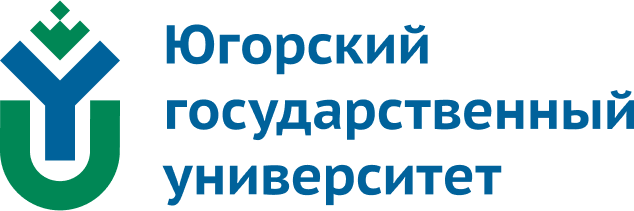 Соглашения, предусматривающие полное или частичное финансирование из соответствующих бюджетов, заключаются при обязательном участии соответствующих органов исполнительной власти или органов местного самоуправления, являющихся стороной соглашения.
В зависимости от сферы регулируемых социально-трудовых отношений могут заключаться соглашения: генеральные, межрегиональные, региональные, отраслевые (межотраслевые), территориальные и иные.
Отличие соглашения от коллективного договора состоит в том, что соглашение заключается на других уровнях социального партнерства: федеральном, межрегиональном, региональном, территориальном.
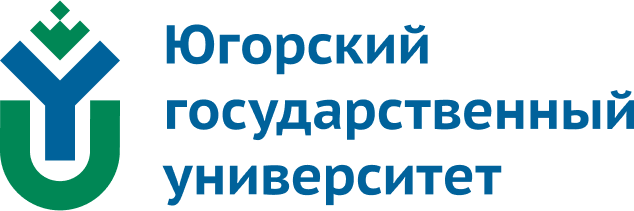 Генеральное соглашение устанавливает общие принципы регулирования социально-трудовых отношений и связанных с ними экономических отношений на федеральном уровне. 
Межрегиональное соглашение устанавливает общие принципы регулирования социально-трудовых отношений и связанных с ними экономических отношений на уровне двух и более субъектов РФ.
Региональное соглашение устанавливает общие принципы регулирования социально-трудовых отношений и связанных с ними экономических отношений на уровне субъекта РФ.
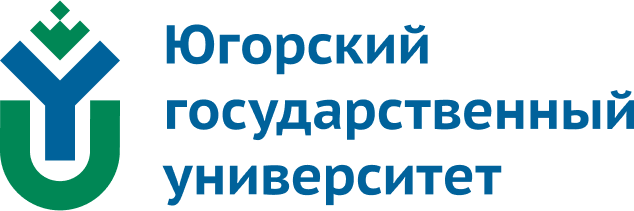 Отраслевое (межотраслевое) соглашение устанавливает общие условия оплаты труда, гарантии, компенсации и льготы работникам отрасли (отраслей). Оно может заключаться на федеральном, межрегиональном, региональном, территориальном уровнях социального партнерства.
Территориальное соглашение устанавливает общие условия труда, гарантии, компенсации и льготы работникам на территории соответствующего муниципального образования.
Иные соглашения – соглашения, которые могут заключаться сторонами на любом уровне социального партнерства по отдельным направлениям регулирования социально-трудовых отношений и иных непосредственно связанных с ними отношений, например профессиональных.
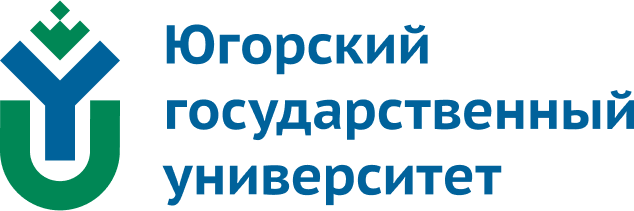 Определение содержания соглашения и его структуры – прерогатива представителей работников и работодателей. Традиционно в отраслевые соглашения, которые являются наиболее распространенными, включаются следующие положения:
– о создании условий для устойчивого развития отрасли;
– об обеспечении занятости;
– об оплате труда;
– об охране труда и здоровья;
– о социальных льготах, гарантиях и компенсациях;
– о гарантиях профсоюзной деятельности и социального партнерства;
– о контроле за выполнением соглашения и ответственности сторон за выполнение принятых обязательств.
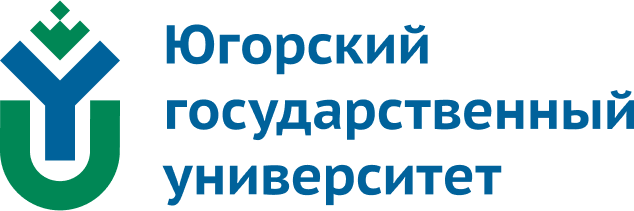 Проект соглашения разрабатывается в ходе коллективных переговоров и подписывается представителями сторон.
Соглашение вступает в силу со дня его подписания сторонами либо со дня, установленного соглашением.
Срок действия соглашения определяется сторонами, но не может превышать трех лет. Стороны имеют право один раз продлить действие соглашения на срок не более трех лет.
Контроль за выполнением соглашения осуществляется сторонами социального партнерства, их представителями, соответствующими органами по труду, а также профсоюзными правовыми инспекциями.
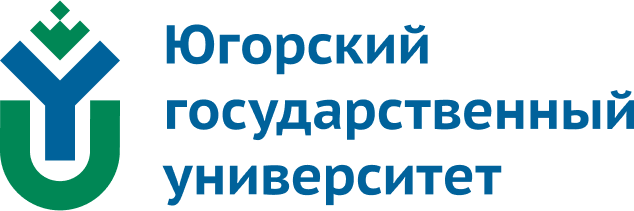 Список литературы:

1. Маслова В.М. Управление персоналом : учебник и практикум для вузов/ В. М. Маслова. — 5-е изд., перераб. и доп. — Москва : Издательство Юрайт, 2025. — 451 с.
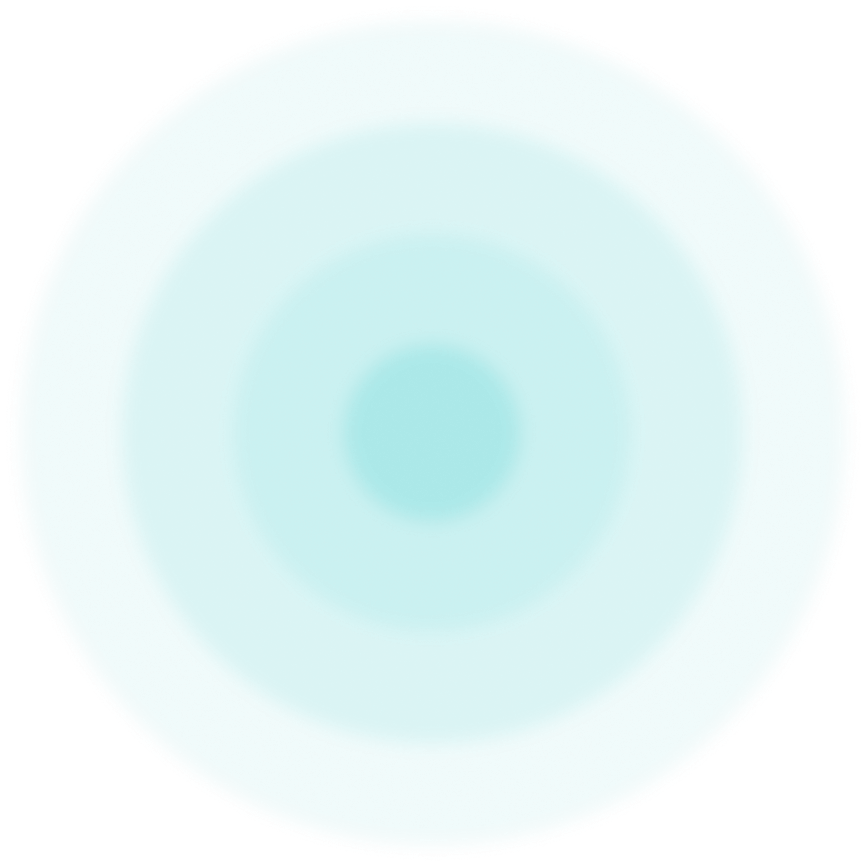 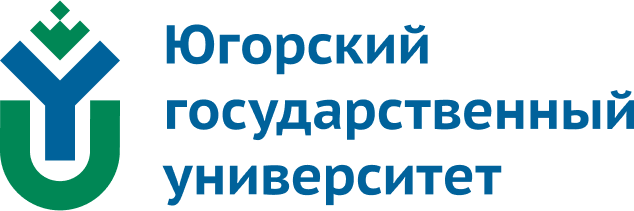 Спасибо за внимание!